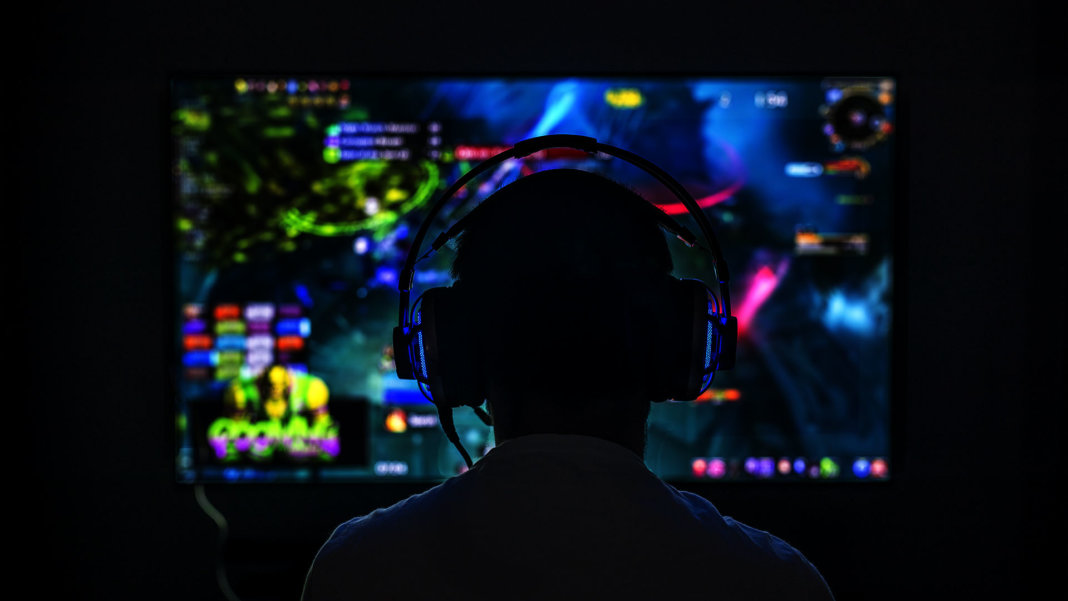 The Psychological Effects of Video Gaming and Violence and Violent Behavior
By John Fabian
Importance and Relevance:
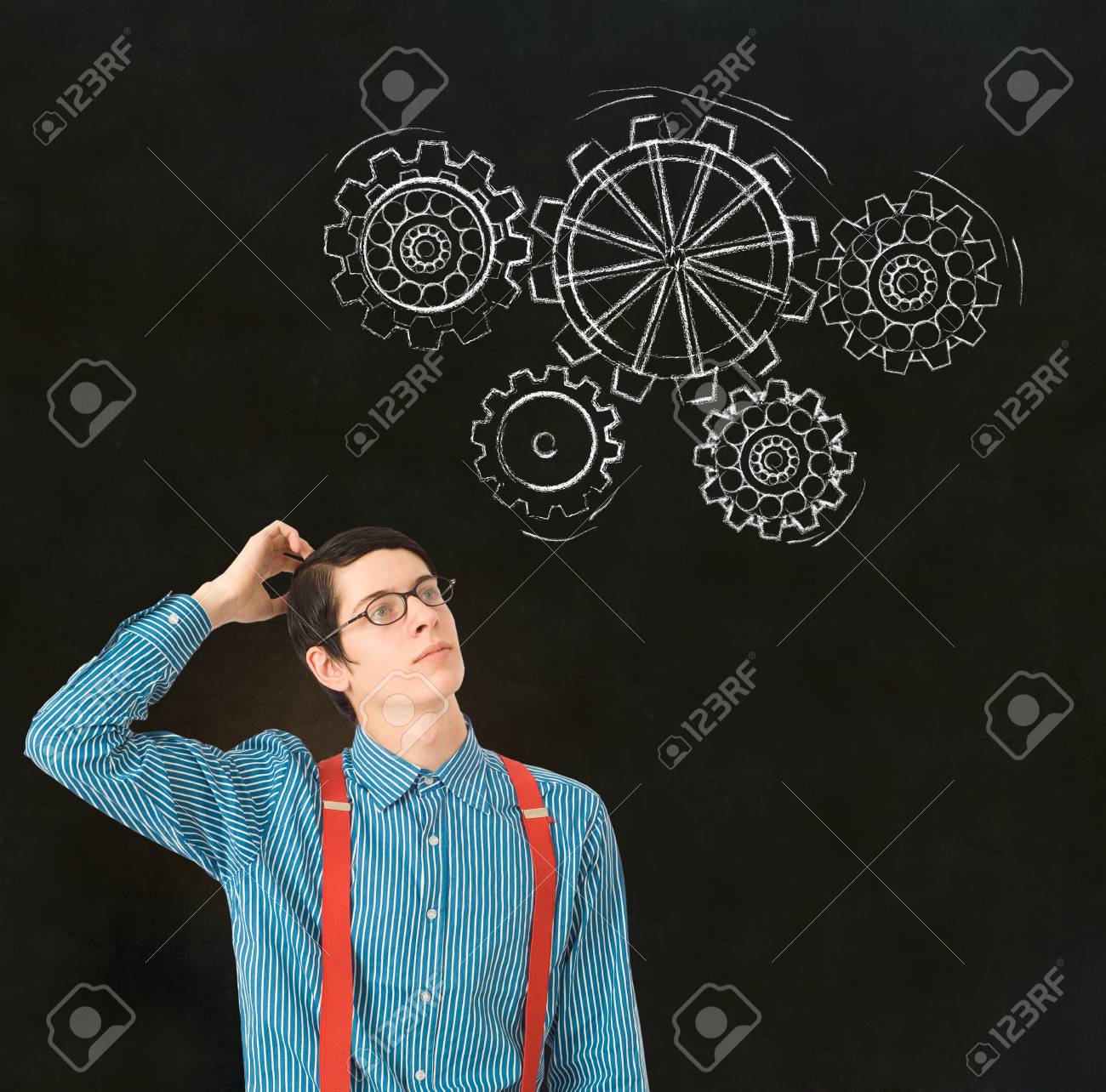 Crime Rate Analysis/ Prevention
Interesting Topic 
To Understand the Cause of crime.
Literature Sources
Violent Video Games and Aggression: A review of the Literature (1998, December 7)
DeLisi, M., Vaughn, M.G, Gentile, D.A, Anderson, C.A., & Shook, J.J. (n.d), Violent Video Games, Delinquency
Deliinquency, Youth Violence: New Evidence – Matt Delisi, Michael G. Vaughn, Douglas A. Gentle
The Effect of Video Game Violence on Physiological Densenistizaltion to Real-Life Violence. (2006, July 17)
A Longitudinal Test Of Video Game Violence Influences On Dating and Aggression: A 3 Year Longitundal Study of Adolescents.
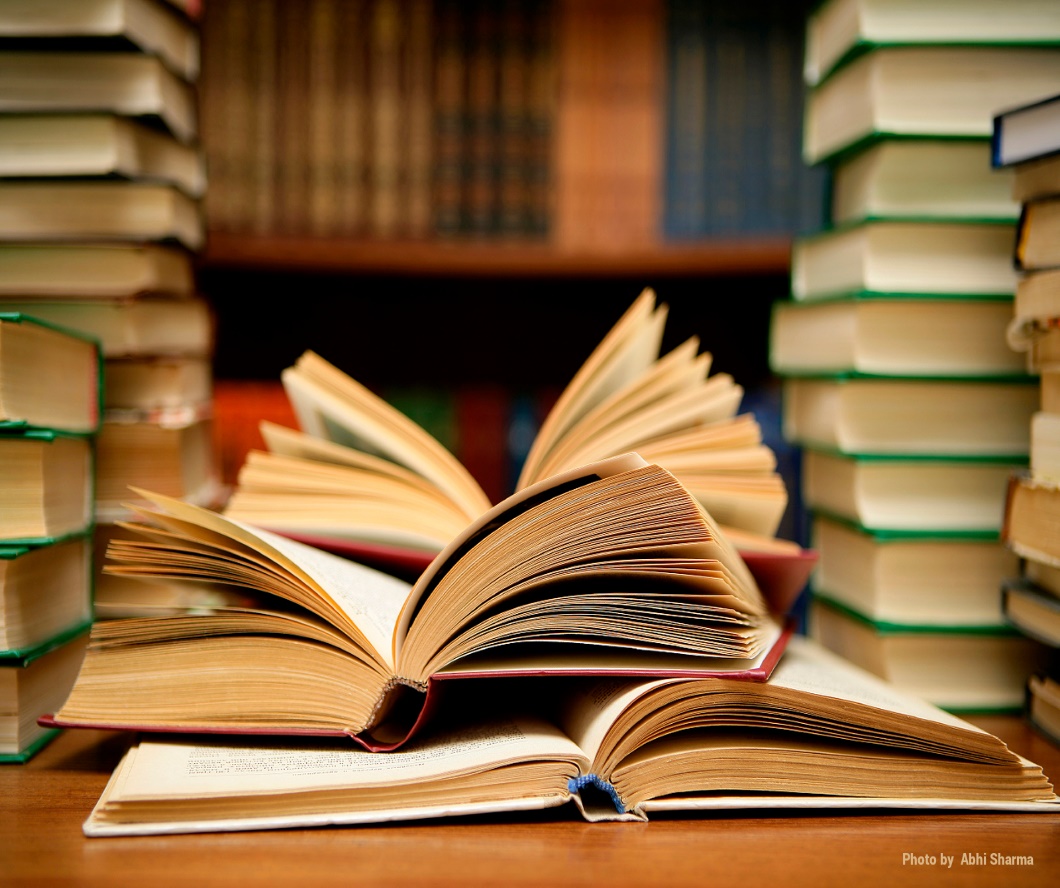 Primary  And Secondary Questions
What are the psychological impact of video games towards the development of violent behavior? 
What types of video game genres has a significant psychological impact towards the development of violent behavior?
How Much hours is needed for games to have a psychological impact?
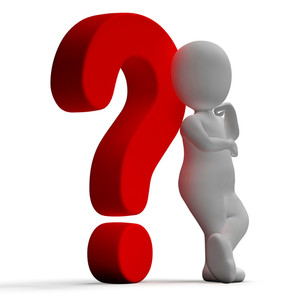 Method of Gathering Data
Analyzing the National Crime rate of and Comparing the Crime rate to our local Crime ate rate. Finding those age range to 18-25 and making an estimate of those who play video games.
Conducting the DiSC Behavioral Analysis before and after an experiment of 20 People both  10 for "Hardcore Gamers” and  10 “Casual Gamers” 
Seeking opinions from Psychologist both locally from the private sectors and public sectors, as well as Psychologist from off-island.
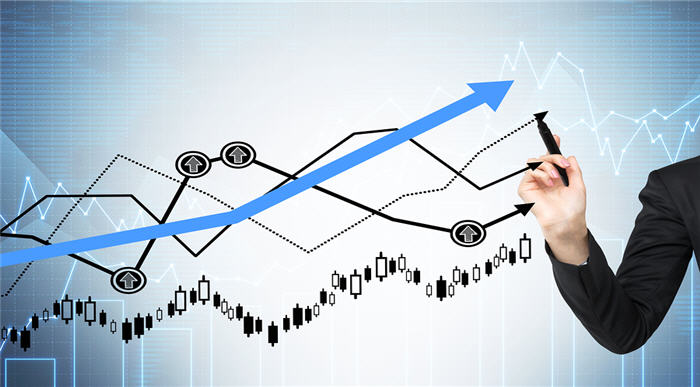 Time Table: Of Gathering Data
DiSC Behavioral Analysis : September 30, 2019 – October 25, 2019
Opinions and Articles from Psychologist: September 30, 2019
Analysis of National and Local Crime rate: September 30, 2019 – October 18, 2019